Konflikty v Indonésii
Lucie Konečná
BSSb1169, 23.11.2022
Indonésie
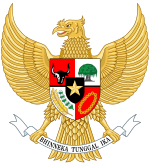 Bhinneka Tunggal Ika – Jednota v rozmanitosti.
Nizozemská kolonie, začlenění Acehu v roce 1903.
Ahmed Sukarno – 1945-1967, Pancasila, NASAKOM, 
     Západní Irian (1962), Konfrontasi – konflikt s Malajsií.
Masakry v Indonésii 1965-1966.
Raden Suharto – 1967-1998, Orde Baru, Golkar, korupce. 
Zdroje konfliktů – politická rovina (Studená válka), náboženská rovina (islám vs. ostatní náboženství, etnická rovina (politika Transmigrasi), ekonomická rovina (přírodní zdroje a 
     redistribuce).
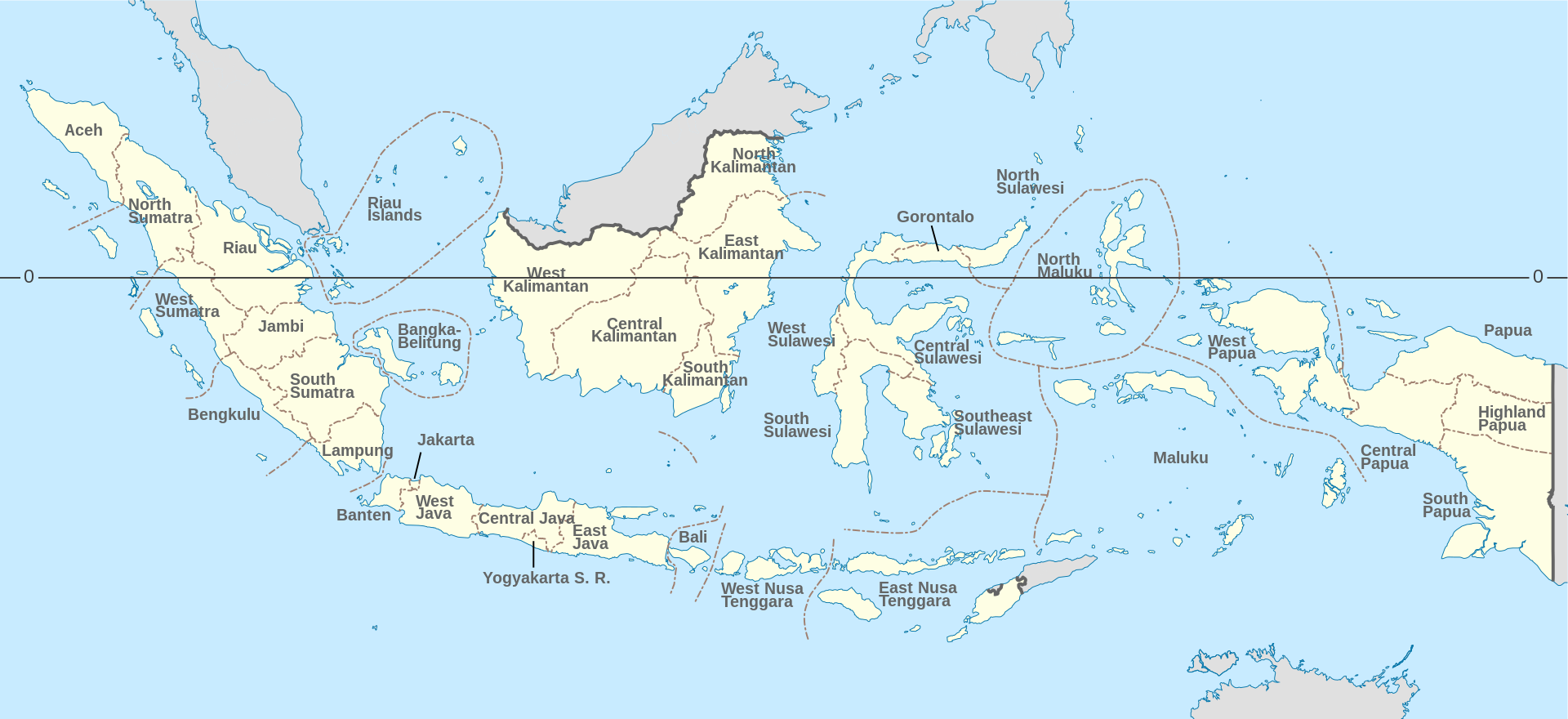 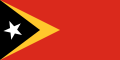 Východní Timor
Specifikace oproti Indonésii: jazyky tetum a portugalština, cca 97% katolíků, negramotnost cca 40%, obyvatelé Mauberové.
 Portugalská kolonie, 1914 smlouva z Haagu, 1974 Karafiátová revoluce v Portugalsku – dekolonizace, Lemos Pires.
 Charakteristické rysy konfliktu – etnický nacionalismus
 a separatismus, mocensko-politický rozměr a ekonomický
 a vojensko-strategický rozměr.
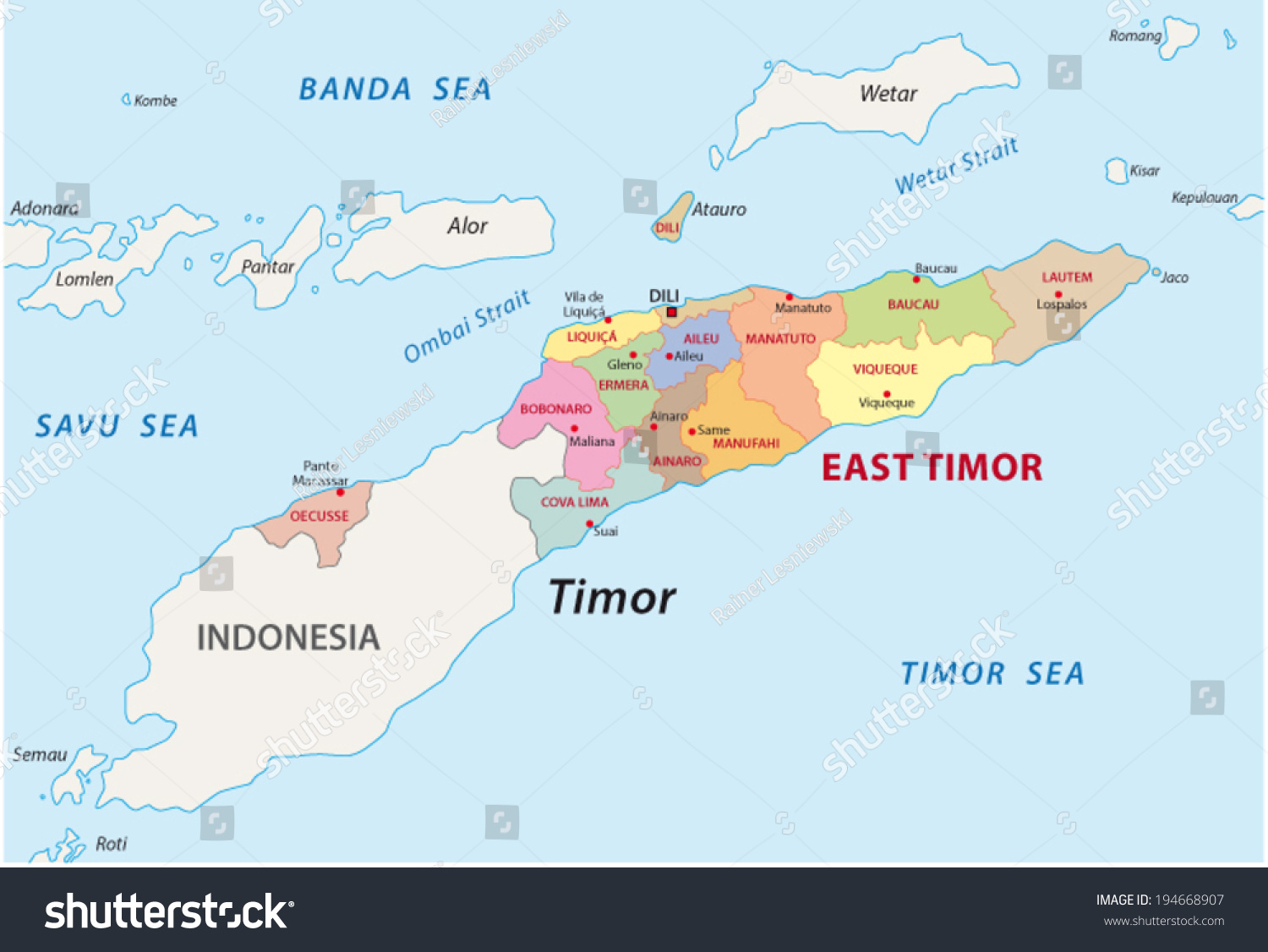 Aktéři konfliktu
Timorský demokratický svaz (UDT).
 Revoluční fronta nezávislého Východního Timoru (FRETILIN).
 Timorské lidové demokratické sdružení (APODETI).
 Indonésie.
 Sekundární aktéři: Austrálie, Portugalsko, USA, VB a OSN.
Konflikt ve východním Timoru
1974 operace KOMODO.
Dekolonizační výbor, leden 1975 koalice FRETILIN a UDT, 27. května rozpad koalice.
11. srpna 1975, útok UDT v Dili. 
15. srpna 1975 protiútok FRETILIN. 
14. listopadu 1975 útok indonéské armády na Atabae.
28. listopadu 1975 – deklarace nezávislosti FRETILIN.
29. listopadu 1975 – deklarace o připojení k Indonésii. 
7. prosince 1975 – indonéská invaze operace SEROJA. 
22. dubna 1976 vydala RB OSN další rezoluci, potvrzující právo VT na sebeurčení a požadující stažení indonéské armády.
31. května 1976 – petice Lidového shromáždění. 
17. července 1976 vydal Suharto zákon o propojení VT k Indonésii.
Konflikt ve východním Timoru
1979  - Operasi Keamanan. 
1983 – mírová dohoda, snížení intenzity násilí. 
1986/1988 dohoda o vytvoření Národní rady mauberského hnutí odporu (CNRM).
12. listopadu 1991 masakr v Santa Cruz.
21. května 1998 oznámil Suharto svou rezignaci.
5. května 1999 dohoda o referendu, 8. srpna 1999 referendum. 
30. srpna 1999 referendum o nezávislosti. 
12. září 1999 INTEFET (The International Forces in East Timor). 
25. října 1999 UNTAET (United Nations Transitional Administration in ET).
30. srpna 2001 – první svobodné volby. 
20. května 2002 – nezávislý VT.
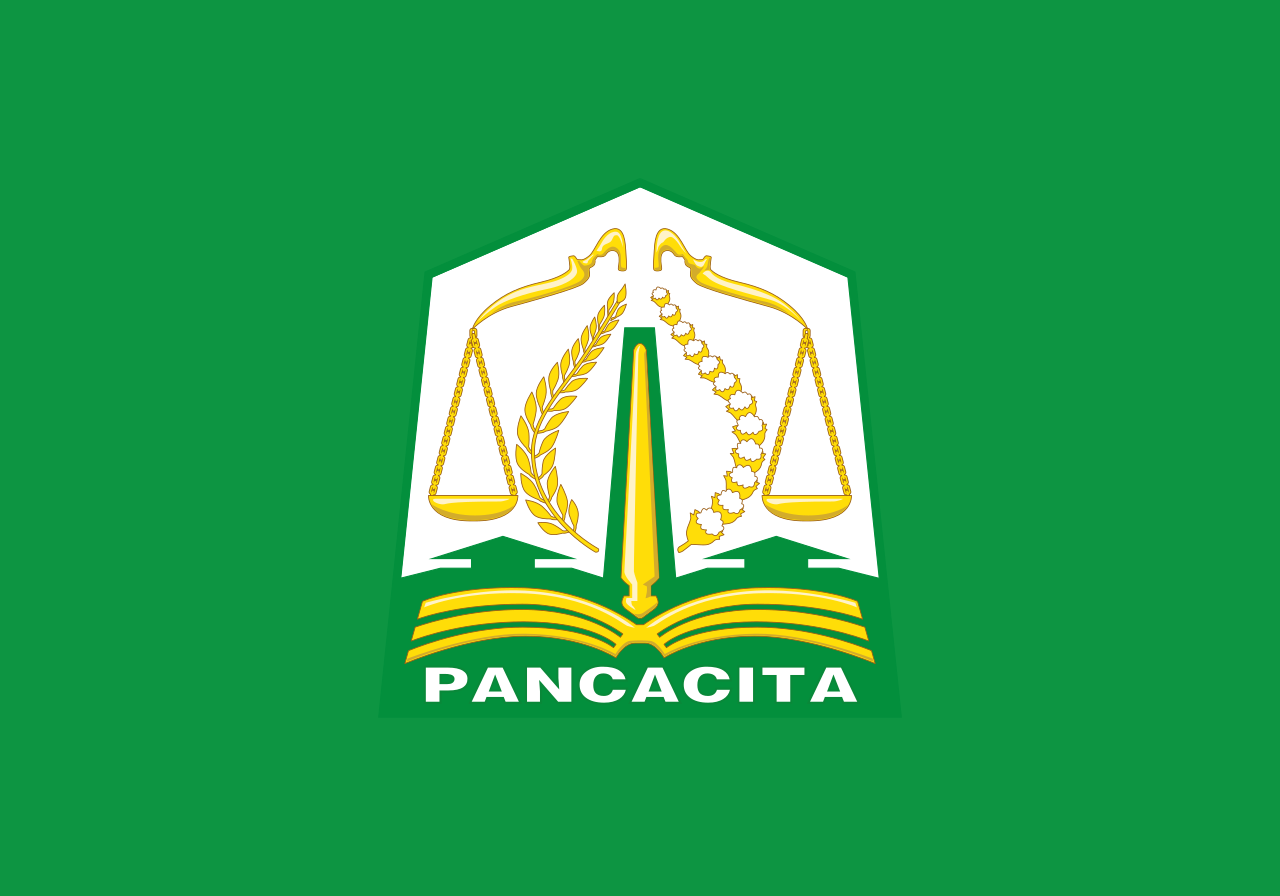 Aceh
Specifikace oproti Indonésii: 90% obyvatel 		   	  Ačežané, od roku 2009 právo Šaría, 98% islám.
 Historie: sultanát Samudra-Pasai/Aceh, 1871- britsko-nizozemská smlouva, autonomní status do roku 1951.
 Charakteristické rysy konfliktu:				 etnický nacionalismus a separatismus,			 ekonomický a sociální rozměr.
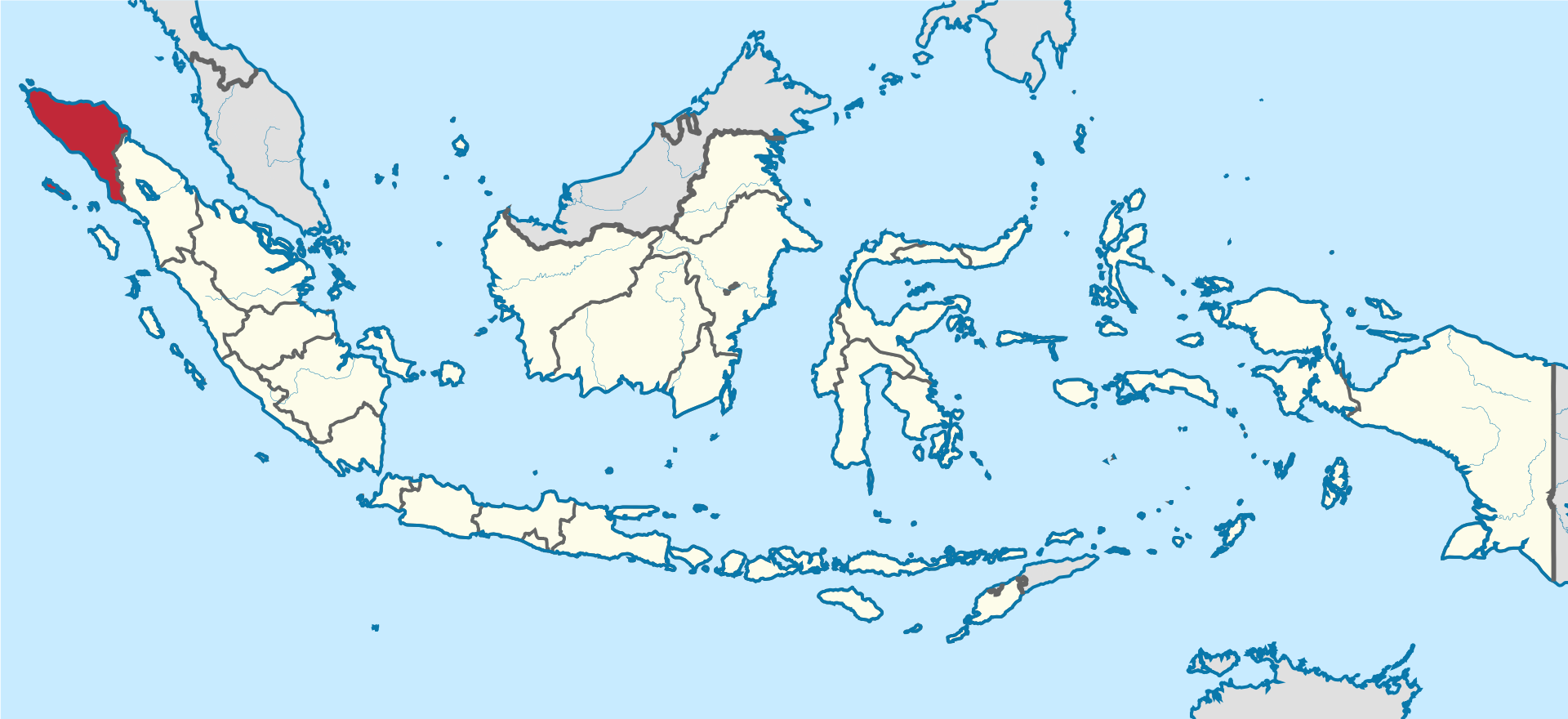 Konflikt v Acehu
1976 založil Tengku Hasan Muhammad di Tiro Hnutí za svobodný Aceh (Gerakan Aceh Merdeka, GAM).
Od roku 1990 – změna strategie GAM.
1990-1998 – období DOM.
Nejintenzivnější fáze konfliktu 1989-1991.
1999 – zákon o speciální autonomii pro Aceh.
Mírové vyjednávání, květen 2000 Ženevská dohoda.
V lednu 2002 vstoupil v platnost nový zákon o zvláštní autonomii Acehu.
Prosinec 2002, Ženevská dohoda – pozastavení palby a odzbrojení GAM.
Květen 2003 – výjimečný stav v Acehu, DOM II.
Prosinec 2004 – tsunami.
15. srpna 2005 – podpis mírové smlouvy – Memorandum o porozumění.
Nová Guinea  - Konflikt v provincii Papua/Západní Papua
Součást Indonésie od roku 1962/1969.
Hnutí za svobodnou Papuu - Organisasi Papua Merdeka (OPM), 1963.
1969 – Act of Free Choice.
Prosinec 2018 – únos stavebních dělníků a následný útok armády.
Srpen 2019 – Protesty v Papui i 			na Jávě.
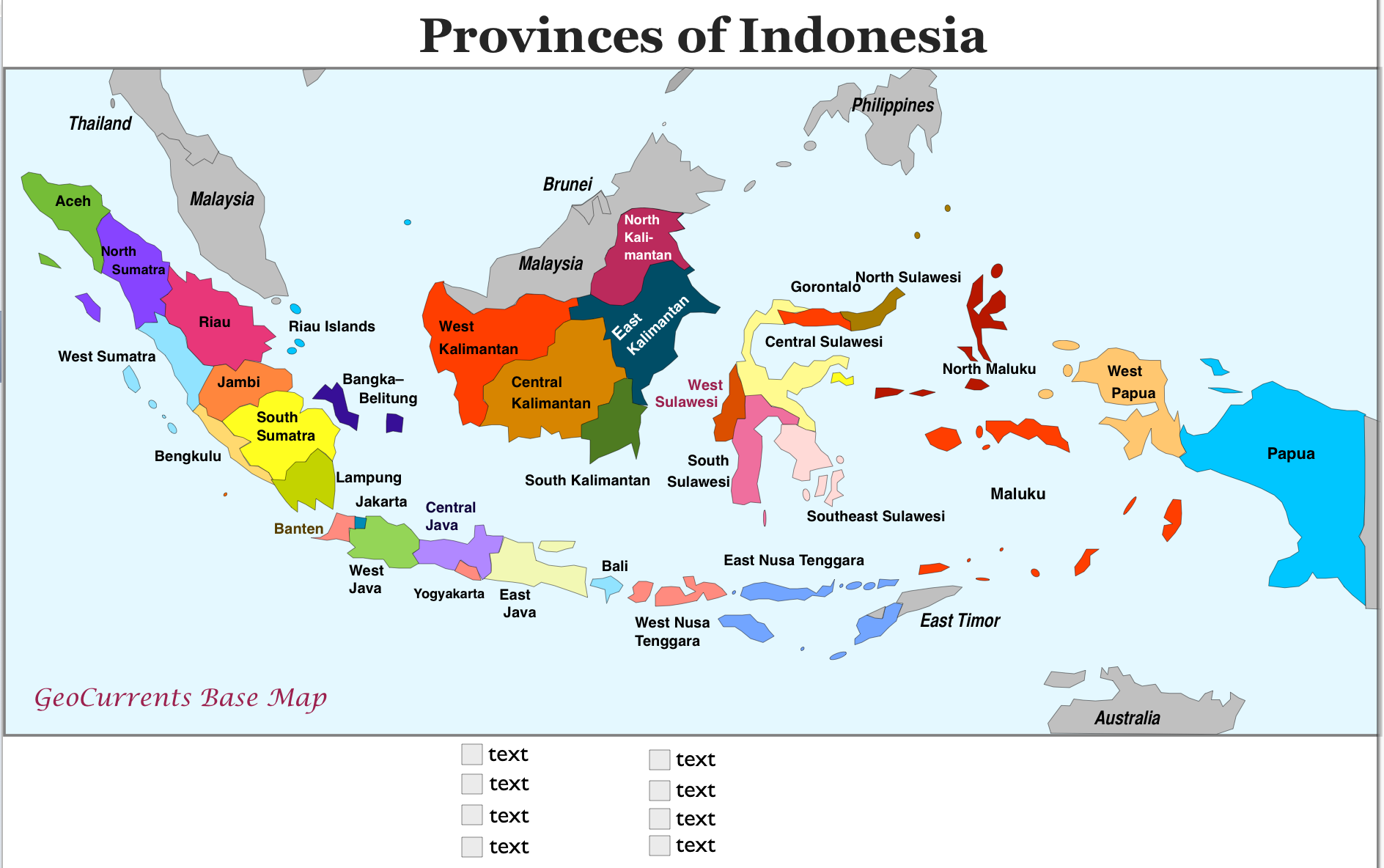 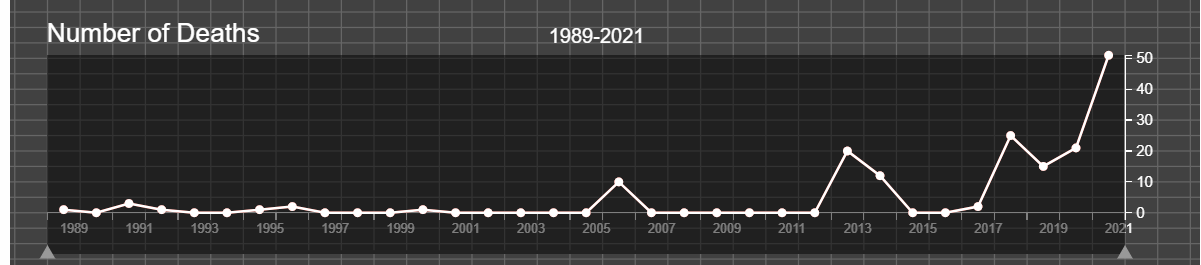 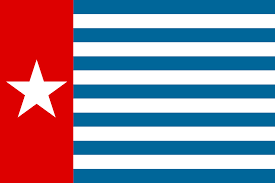 Konflikt v provincii Papua/Západní Papua
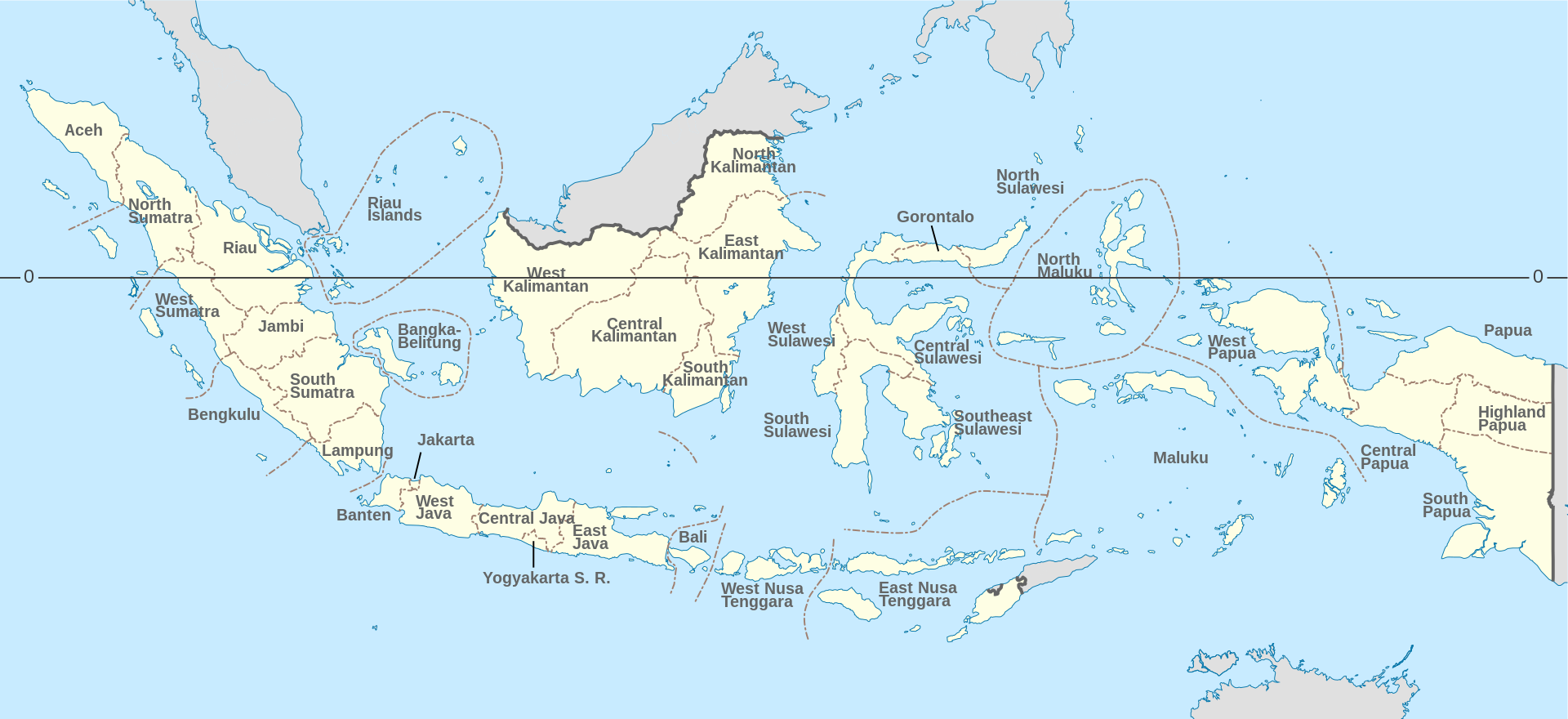 Konflikt v provincii Papua/Západní Papua
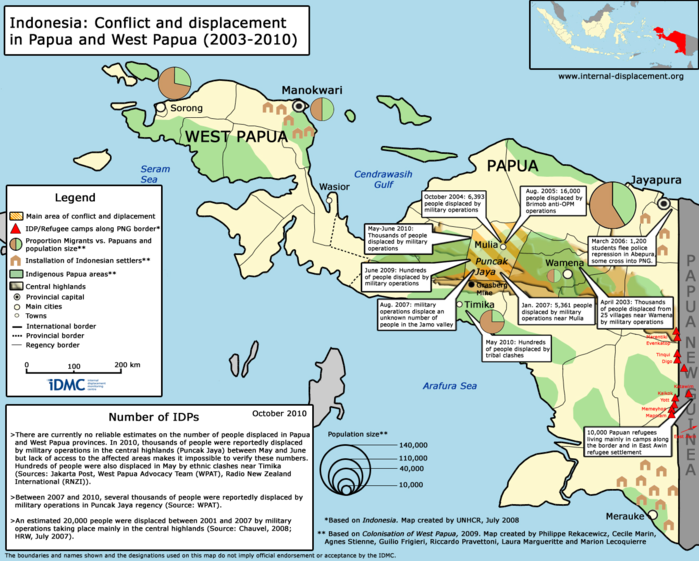 Nduga
VIDEO
https://www.youtube.com/watch?v=2JWTDDVEACg (3min)
 https://www.youtube.com/watch?v=sMeYD-wFC1o (cca 25min).
Děkuji za pozornost